业
答
导
毕
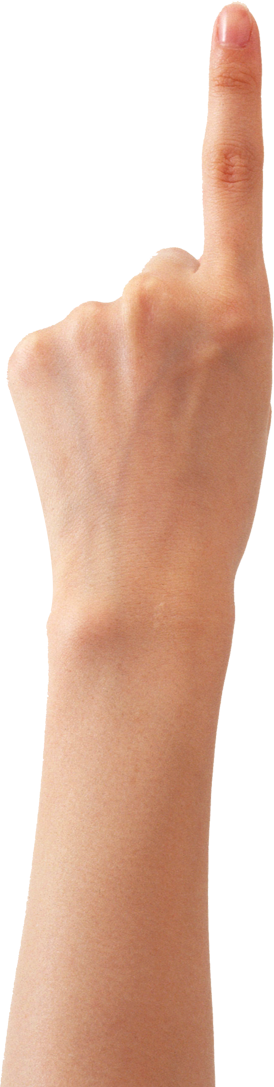 个性化阅读的正确引导
一 什么是个性化阅读
“阅读教学不仅是让学生解读文本，而且要让学生实现自我建构，在受到情感熏陶、思想启迪、审美乐趣、文化积淀、语言发展的同时，实现对文本的超越，在历史与现实的沟通中，在文本立意和内容的视角转换中读出新意，读出有创见的感悟。”
——《把个性化阅读引向正确轨道》
钱正权
真正的个性化阅读教学（狭义，仅指课堂教学中的个性化阅读）应该是在教师的指导下，学生对文中作者所提出的主题思想或文本所寄寓的价值观作出自己的独特的解读（或赞同或反对）的阅读教学过程。
1
2
3
必须遵循学生的认知规律和阅读的基本规律，它是在有一定理论和规律下双方个性的张扬与同一。
个性化阅   读
必须建立在“共性化阅读”的基础之上，是对文本共识层面的深度超越。
必须要通过深入钻研文本，吃透编者的意图或作者的根本创作目的，正确把握文本独特的价值取向。
教师在个性化阅读中的引导作用
课堂现状
事实上，小学生真正的、有效的阅读方式不多，个性化的感悟也很少。在课堂教学中，仍离不开教师的引导、点拨和精辟的表述，它往往对指导学生的个性化阅读具有相当重要的作用。
关注学生热情引导
立足文本，
巧为引导。
（一）立足文本，巧为引导。
导
01
导在知能结合点
导在文理交汇点
02
04
导在文本空白点
03
导在文本拓展点
1    导在知能结合点。

      “授之以鱼”不如“授之以渔”——这里的鱼,即语文知识,这里的渔,即语文能力。过去的语文教学，教师的着眼点是理解课文内容，常对课文进行逐段的琐碎的分析，导致了高分低能、费时多收效少等一系列问题。后来特别是新课程改革以来，我们充分认识到了教学中的这种偏差，确立了三维的教学目标，特别是要抓准知识点，转化能力点，让学生在这样的知能结合点多停留，多赏析。
2     导在文理交汇点

        老舍曾经说过“思想与语言是血与肉，是分不开的”。“文以载道”也是我们传统的语文经验。离开了“道”，我们的语文教学也会失去灵性，失去人性美。今天的语文教学，不是不要讲“道”，而是要把握好论“道”的时机与尺度，把握好论“道”的方式与方法，从而将人文性与工具性进行巧妙整合，真正达到“文道合一”的境界。
3    导在文本空白点

       文本的结构中存在大量的空白、省略和模糊处、甚至每一个句子中都有未写出来的地方；因此教师要努力寻求知识生成，知识扩展的发散点，要善于打开学生思维的空间，释放学生的想象力和创造力。
4    导在文本拓展点

         入选小学语文的课文，因学生阅读能力的有限，往往篇幅不长，但都是简短精美的范文，值得我们去细细咀嚼品味。一个有思想有内涵的教师，总能抓住文本的拓展点，或与学生的生活实践紧密结合，或与相关的文本相链接，引导学生由此及彼、举一反三，不断深化学生的个性化阅读。
（二）关注学生，热情引导。
导在学生情趣激发点
导在学生思维堵塞点
导在学生阅读争议点
导在学生误读点
1、导在学生情趣激发点
学生的学习兴趣是激发学生主动学习的原驱动力，这正像乌申斯基指出的那样“没有丝毫兴趣的强制性学习，将会扼杀学生探求真理的欲望”。而当学生处在良好的情绪和情感状态，大脑皮层细胞会因此而获得更多的能量与动力，从而使大脑皮层处于一定的兴奋水平，表现出学习的积极性。所以，教师要善于营造良好的教学情景，唤起学生的情感，激起学生的兴趣，创造出最佳的情趣激发点，让学生敞开心扉，尽情阅读体悟感受畅言。
2、导在学生思维堵塞点
学生因其年龄较小，阅读能力有限，在个人阅读的时候，往往会产生思维的堵塞。这时，就需要教师以个人的阅读体悟来引导、点拔，遇水建桥，逢山开路，让学生的个性化阅读得到进一步的提升。
3、导在学生阅读争议点
学生读文，往往仁者见仁，智者见智。有时，在学生中更会产生相对的阅读理解，引发课堂上的争议。对此，教师不应及时制止，也不是放任自流，任其作无谓的争议。而要巧妙引导，视争议为个性化阅读的亮点，化争议为个性化阅读的又一思考点，借此拓展学生的认识，提升阅读能力。
4、导在学生误读点
学生因受年龄小、认知水平有限、思维不够完善等因素的影响，在阅读文本时，极易出现误读的现象。对于这一情况，我们应充分尊重学生，让学生自由表达阅读感受。在此基础上，再进行合理的引导，切忌一棒打死。